Mikhail Bashkanov
Outlook
2
Be target
LH2/LD2 target
24 m
Flux Monitor
Kaon flux on LH2/LD2 target
Kaon flux measured by Flux Monitor
3
~ 21% of kaons decays in flight
Any decay with charged particles can be used
4
Be target
5
6
Flux monitor location
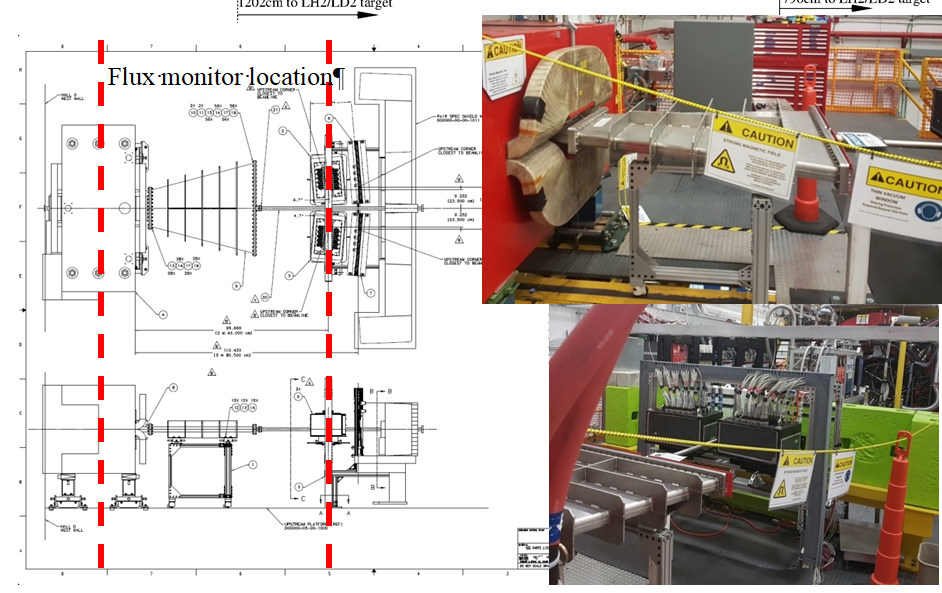 8
Magnet, 1m long, 50 cm diameter
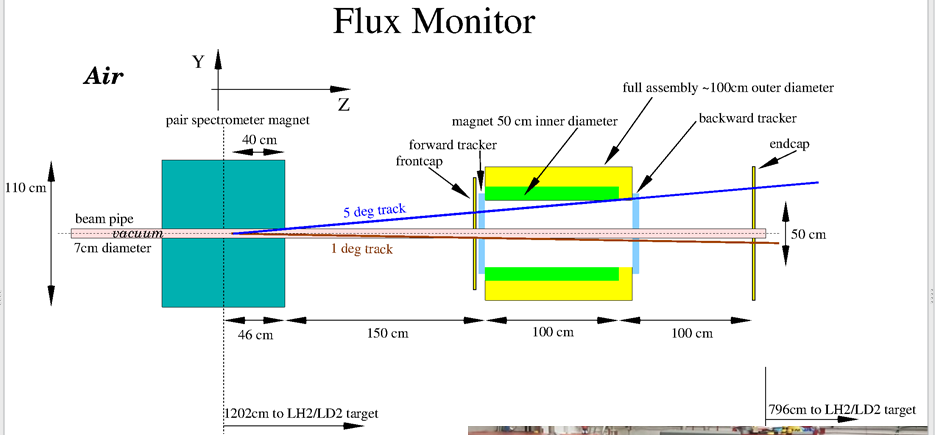 9
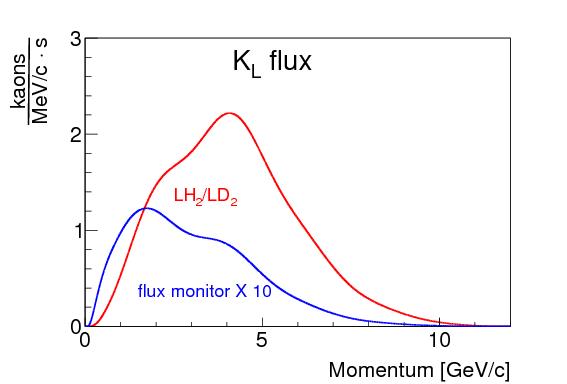 10
11
Phi displacement
12
TOF reconstruction
Magnetic reconstruction
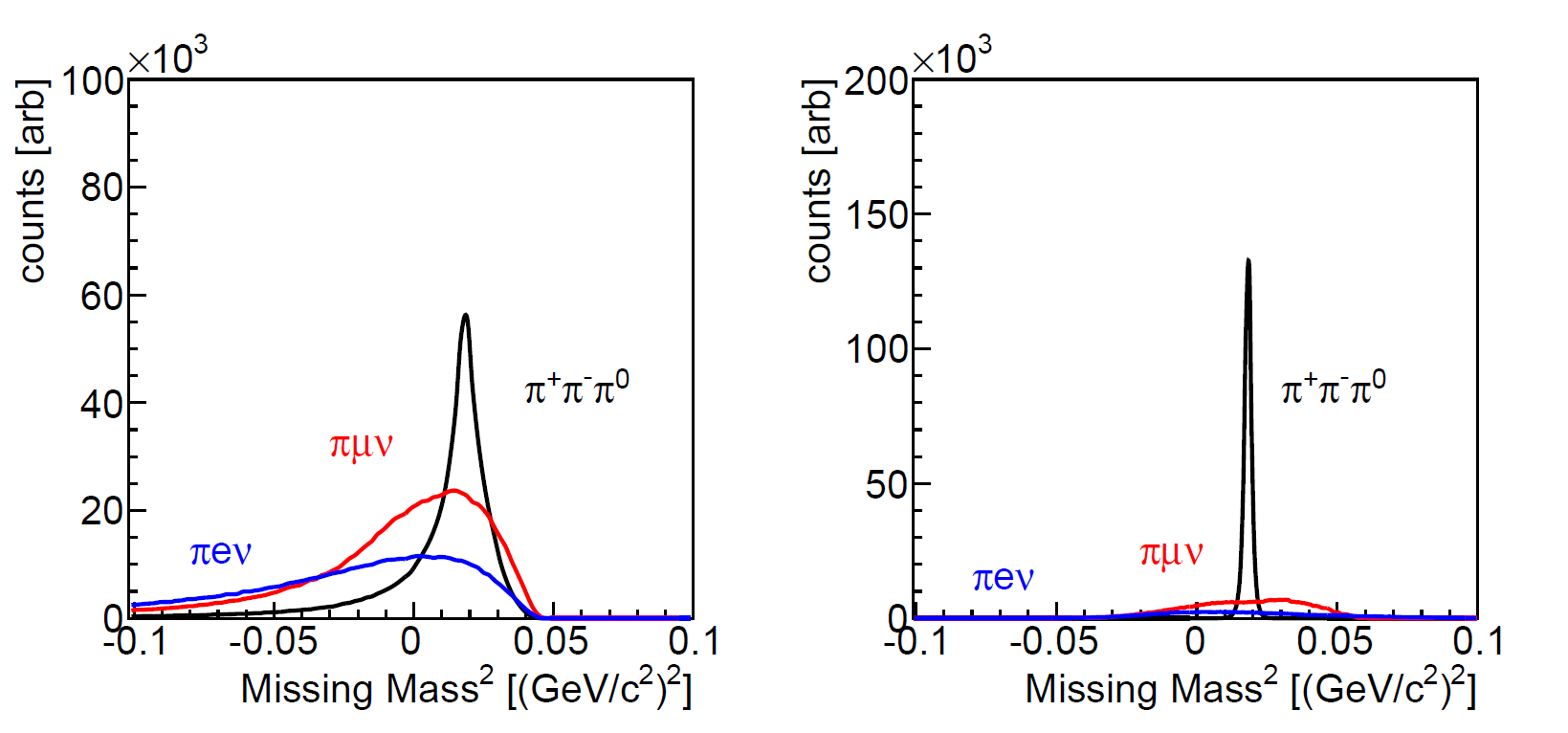 13
Expected stat accuracy
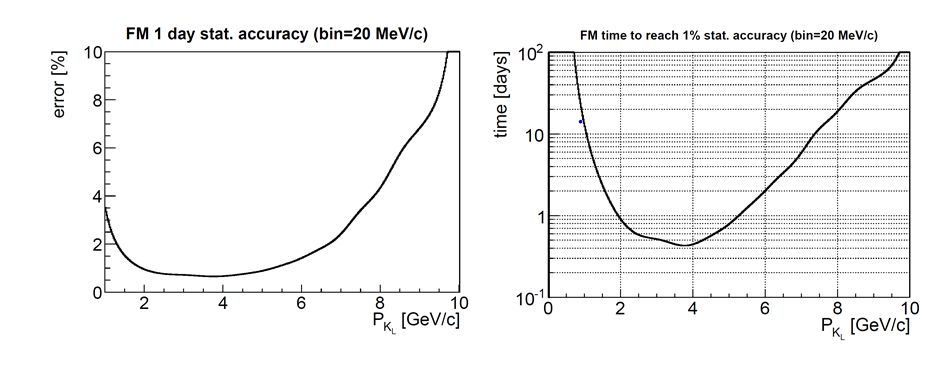 14
Possible magnet
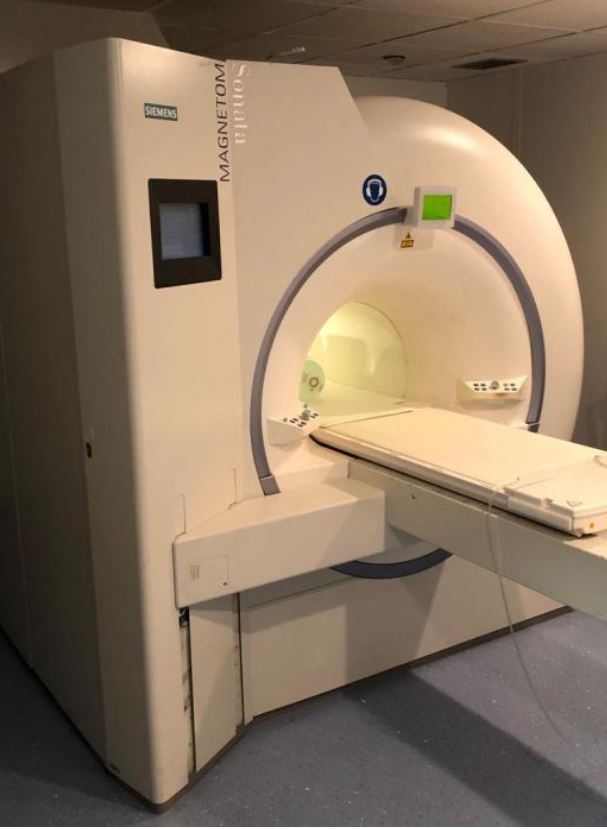 Siemens Magnetom 1.5T used MRI
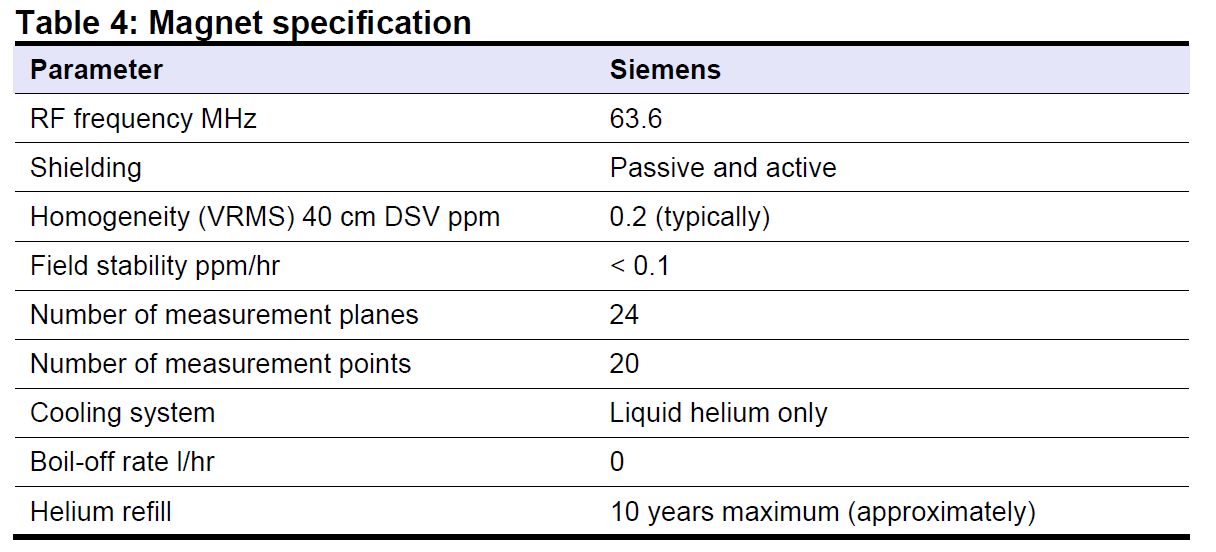 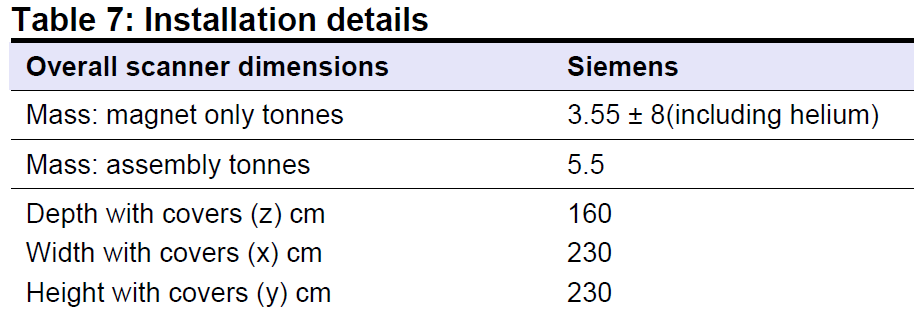 ~70kEuro+delivery
15
Other possible options
No-magnet FM
cheap,
2x less trackers
Background discrimination?
KL in flight decay in front of the LH/LD target measured with GlueX?
Systematics?
16
To do
Simulations of “other” designs
Construction of ToF prototypes (achievable ToF resolution )
17
Conclusion
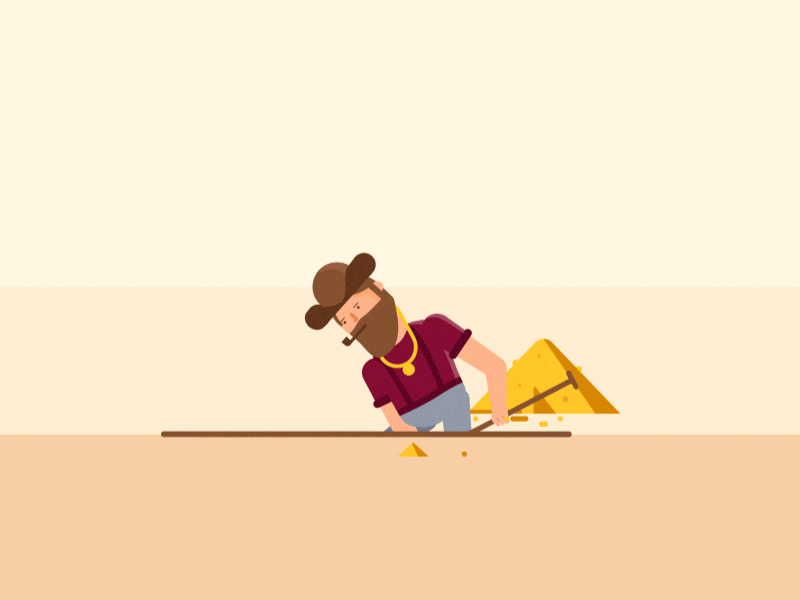 18